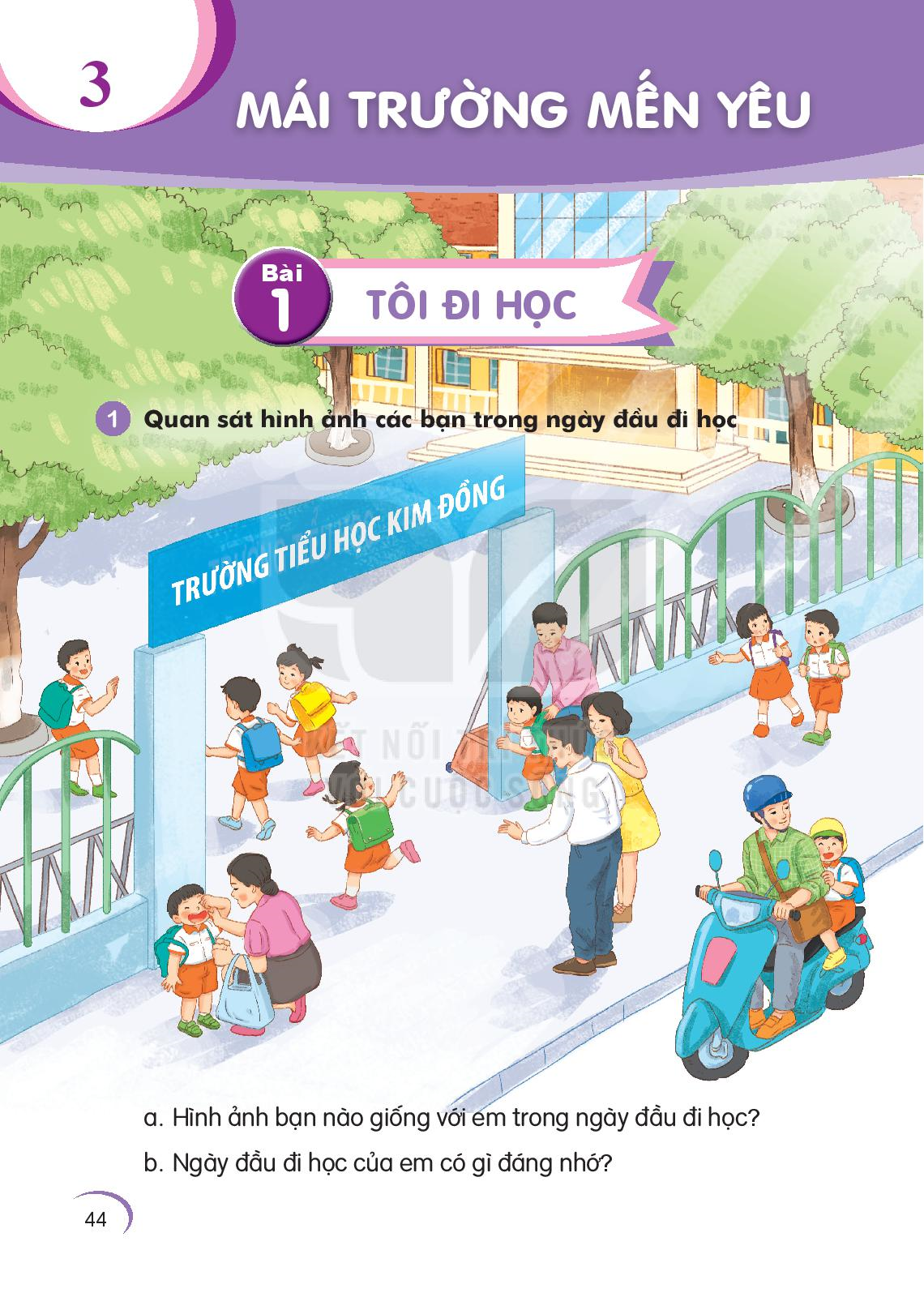 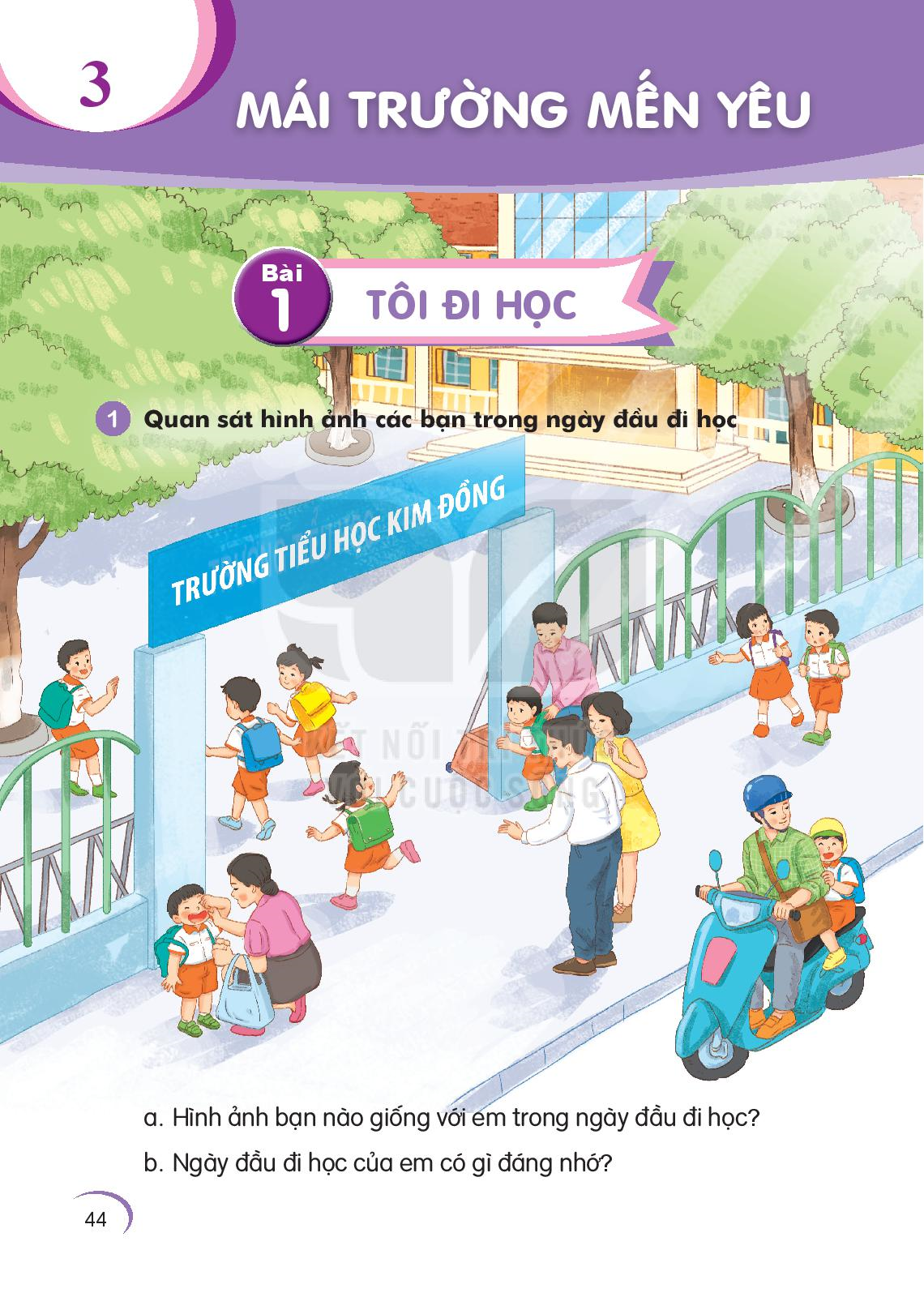 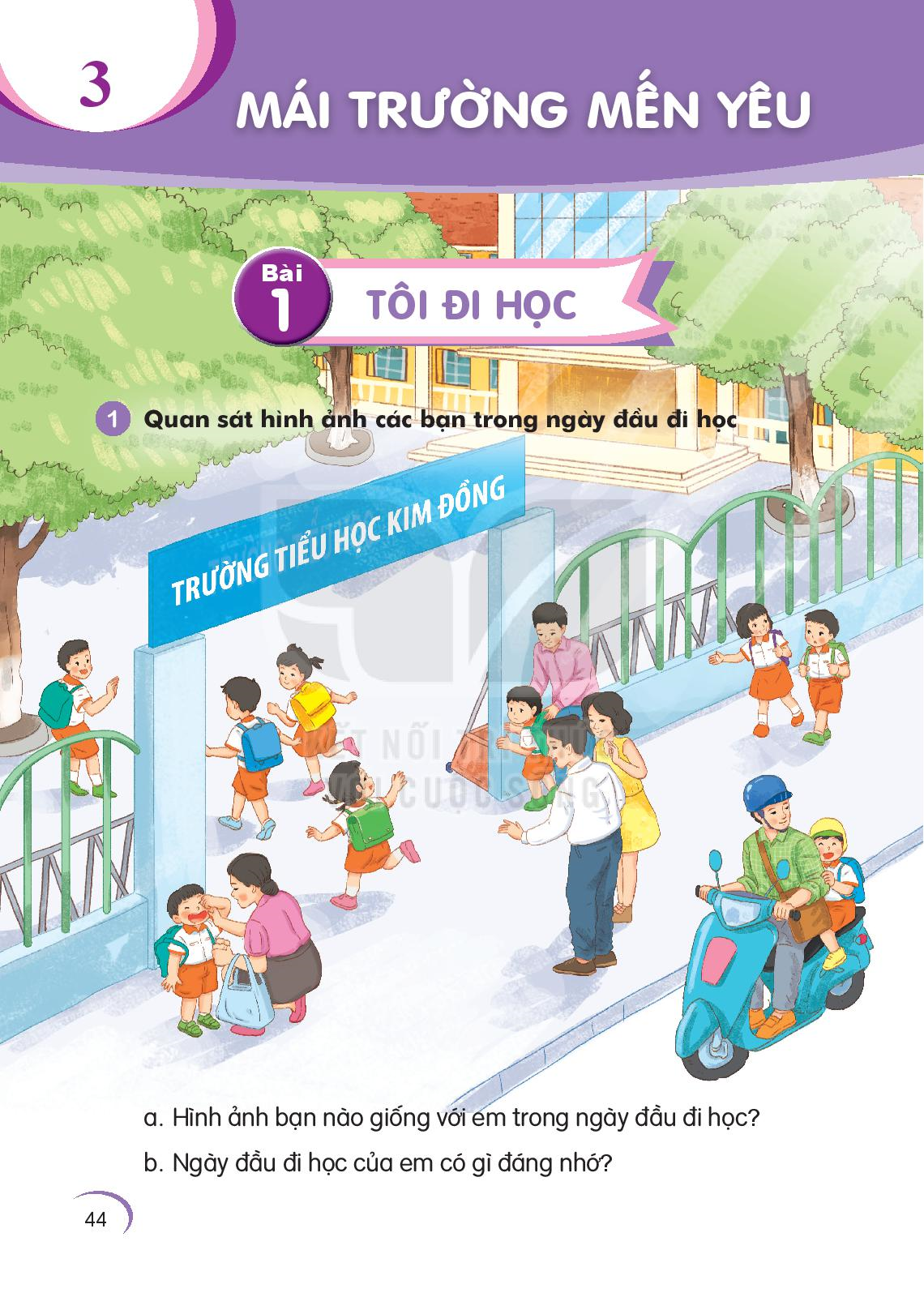 1
H»ng n¨m cø vµo cuèi thu, l¸ ngoµi ®­ưêng rông nhiÒu vµ trªn kh«ng cã nh÷ng ®¸m m©y bµng b¹c, lßng t«i l¹i nao nøc nh÷ng kØ niÖm m¬n man cña buæi tùu trư­êng.
    Buæi mai h«m Êy, mét buæi mai ®Çy s­ư¬ng thu vµ giã l¹nh. MÑ t«i ©u yÕm n¾m tay t«i ®i trªn con ®­ưêng lµng dµi vµ hÑp. Con ®ư­êng nµy t«i ®· quen ®i l¹i l¾m lÇn, như­ng lÇn nµy t«i tù nhiªn thÊy l¹. C¶nh vËt chung quanh t«i ®Òu thay ®æi, v× chÝnh lßng t«i ®ang cã sù thay ®æi lín: h«m nay t«i ®i häc.
2
3
4
5
H»ng n¨m cø vµo cuèi thu, l¸ ngoµi ®­ưêng rông nhiÒu vµ trªn kh«ng cã nh÷ng ®¸m m©y bµng b¹c, lßng t«i l¹i nao nøc nh÷ng kØ niÖm m¬n man cña buæi tùu trư­êng.
- MÑ t«i ©u yÕm n¾m tay t«i dÉn ®i trªn con ®­ưêng lµng dµi vµ hÑp.
- Con ®ư­êng nµy t«i ®· quen ®i l¹i l¾m lÇn, nh­ưng lÇn nµy t«i tù nhiªn thÊy l¹.
C¶nh vËt chung quanh t«i ®Òu thay ®æi, v× chÝnh lßng t«i ®ang cã sù thay ®æi lín: h«m nay t«i ®i häc .
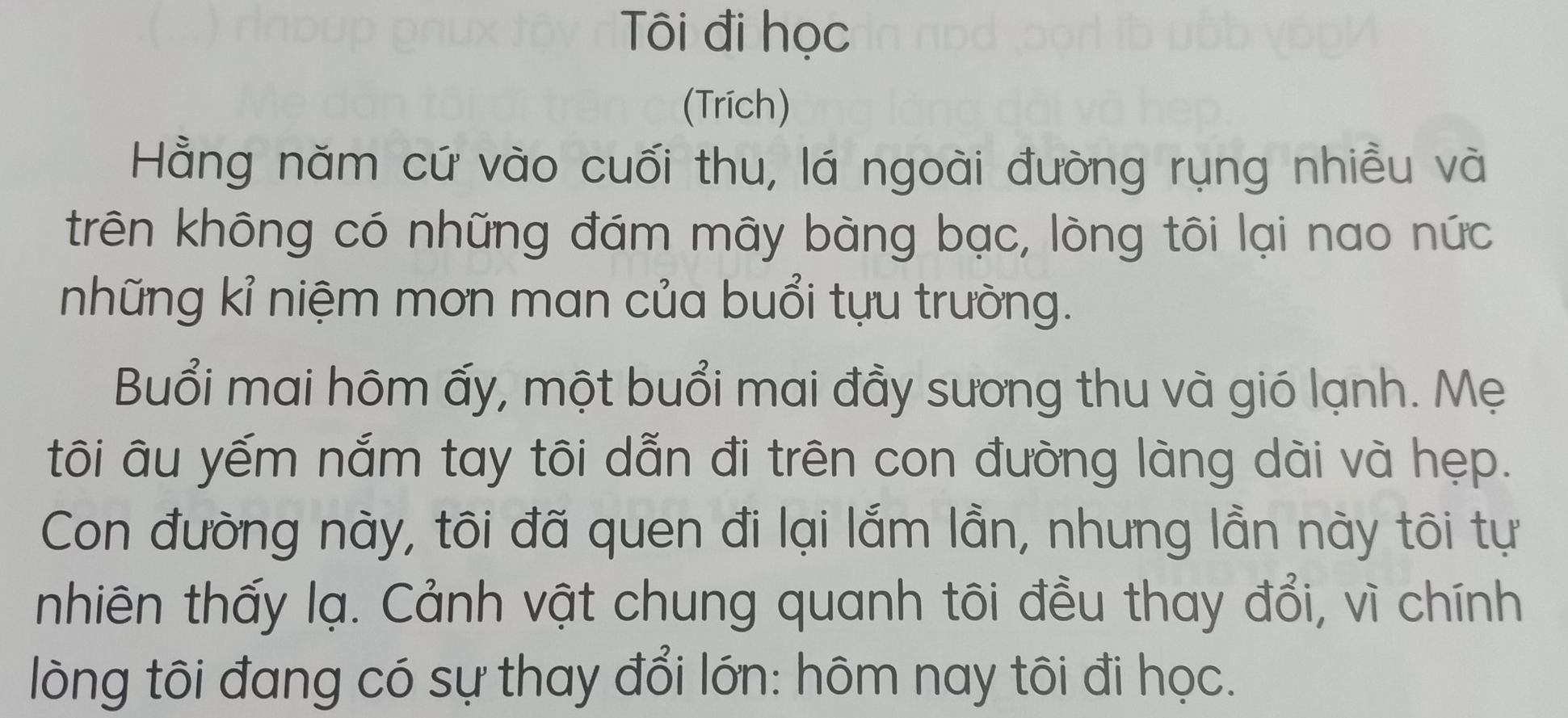 1
2
- buæi mai : buæi s¸ng sím.
- ©u yÕm : biÓu lé t×nh yªu thư¬ng b»ng d¸ng ®iÖu, cö chØ, giäng nãi.
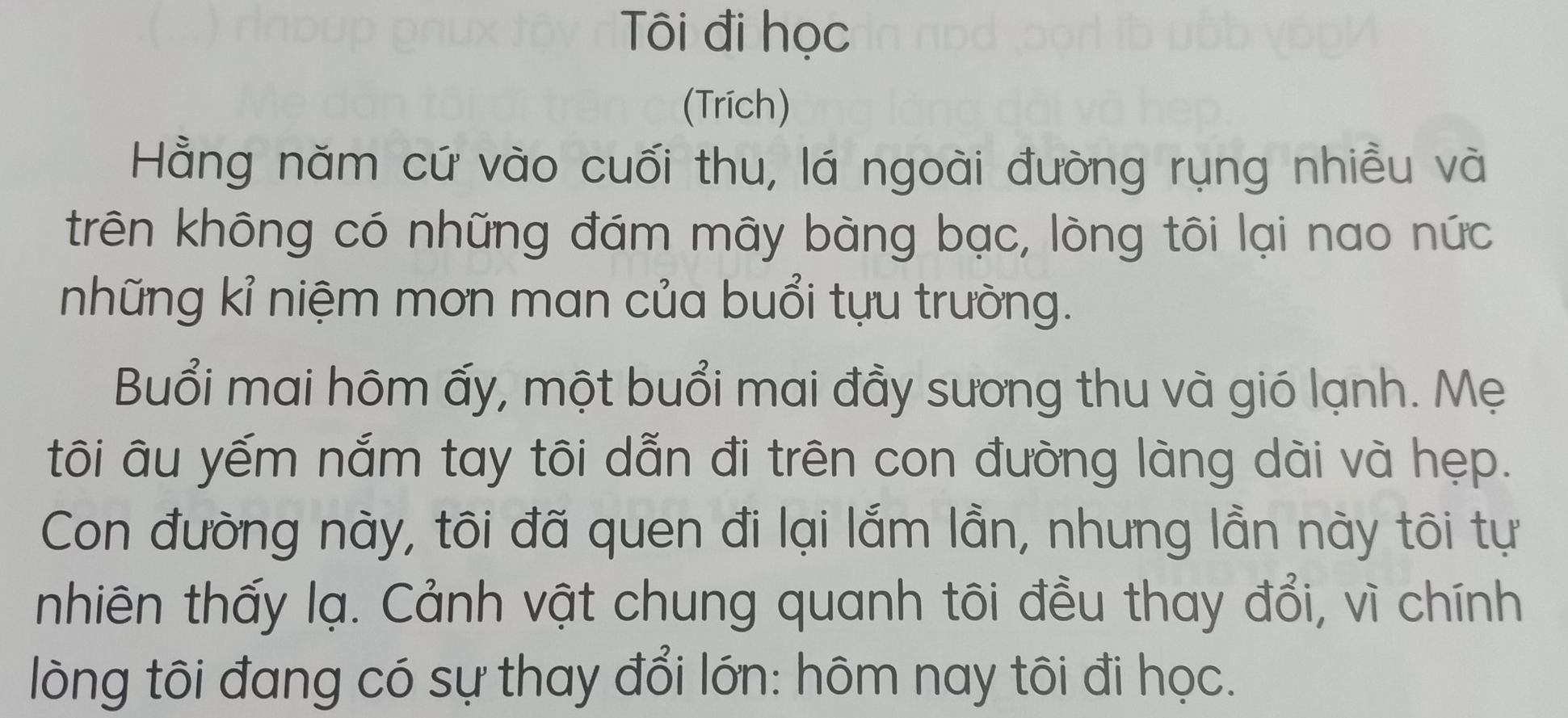 1
2
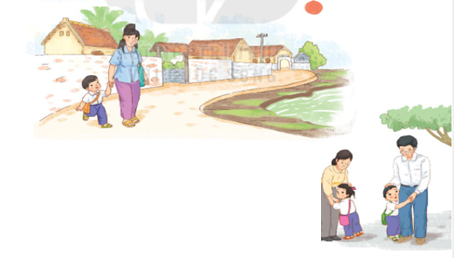 a. Cø vµo cuèi thu, b¹n nhá trong bµi ®äc 
nhí kØ niÖm g×?
b. H«m ®ã, ai dÉn b¹n nhá ®Õn tr­ưêng?
c. Ngµy ®Çu ®i häc, b¹n nhá thÊy c¶nh vËt xung quanh ra sao?
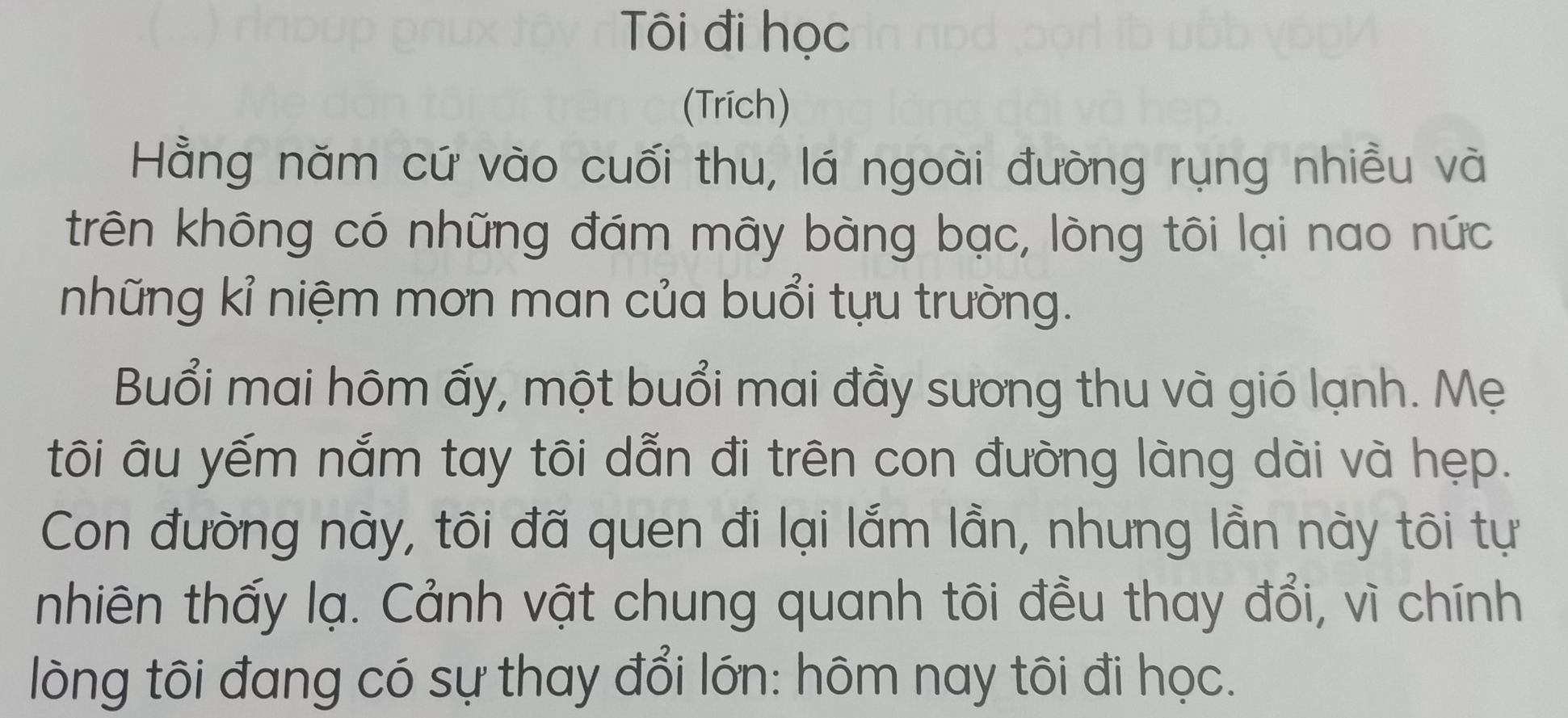 a. Cø vµo cuèi thu, b¹n nhá trong bµi ®äc nhí kØ niÖm g×?
- Cø vµo cuèi thu, b¹n nhá trong bµi ®äc nhí kØ niÖm cña buæi tùu trư­êng.
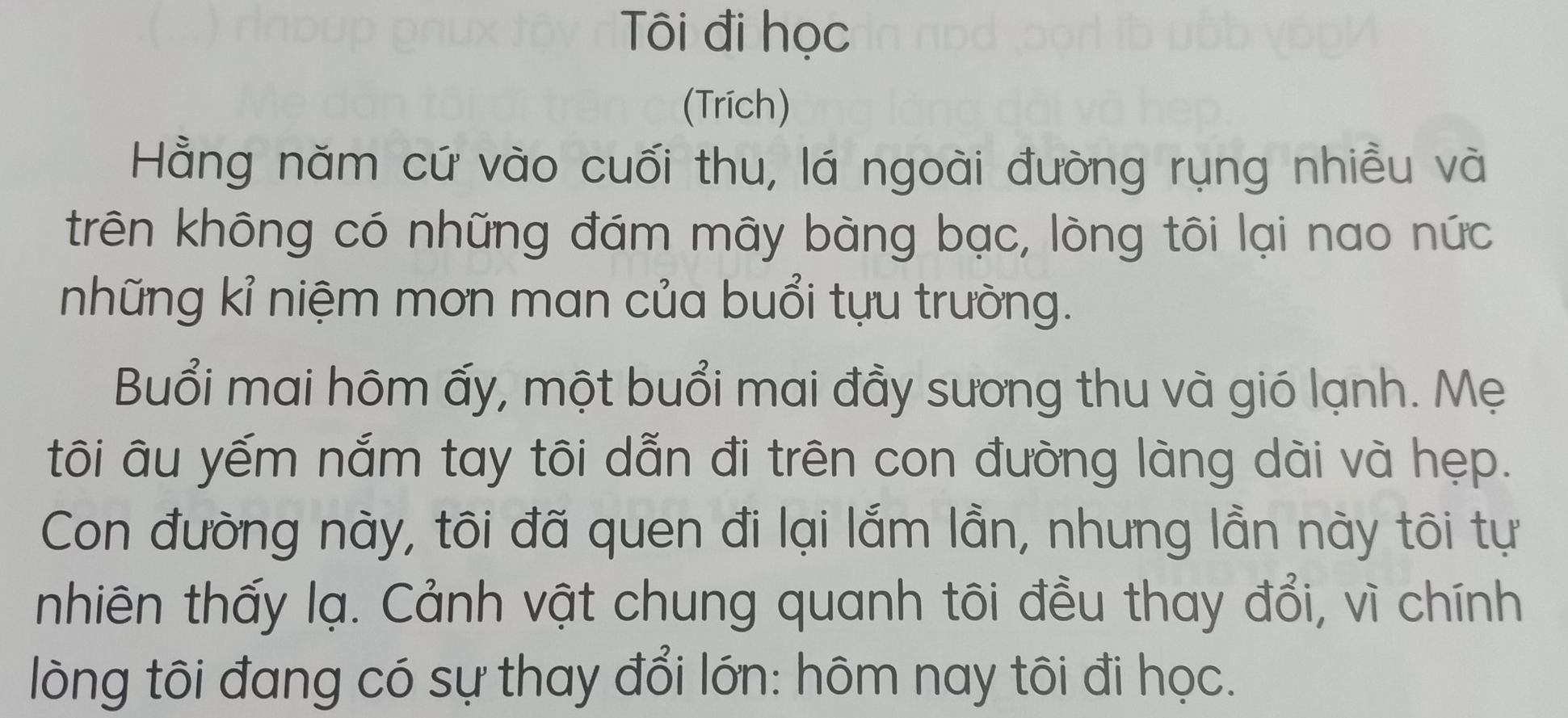 b. H«m ®ã, ai dÉn b¹n nhá ®Õn tr­ưêng?
- H«m ®ã, mÑ dÉn b¹n nhá ®Õn trư­êng.
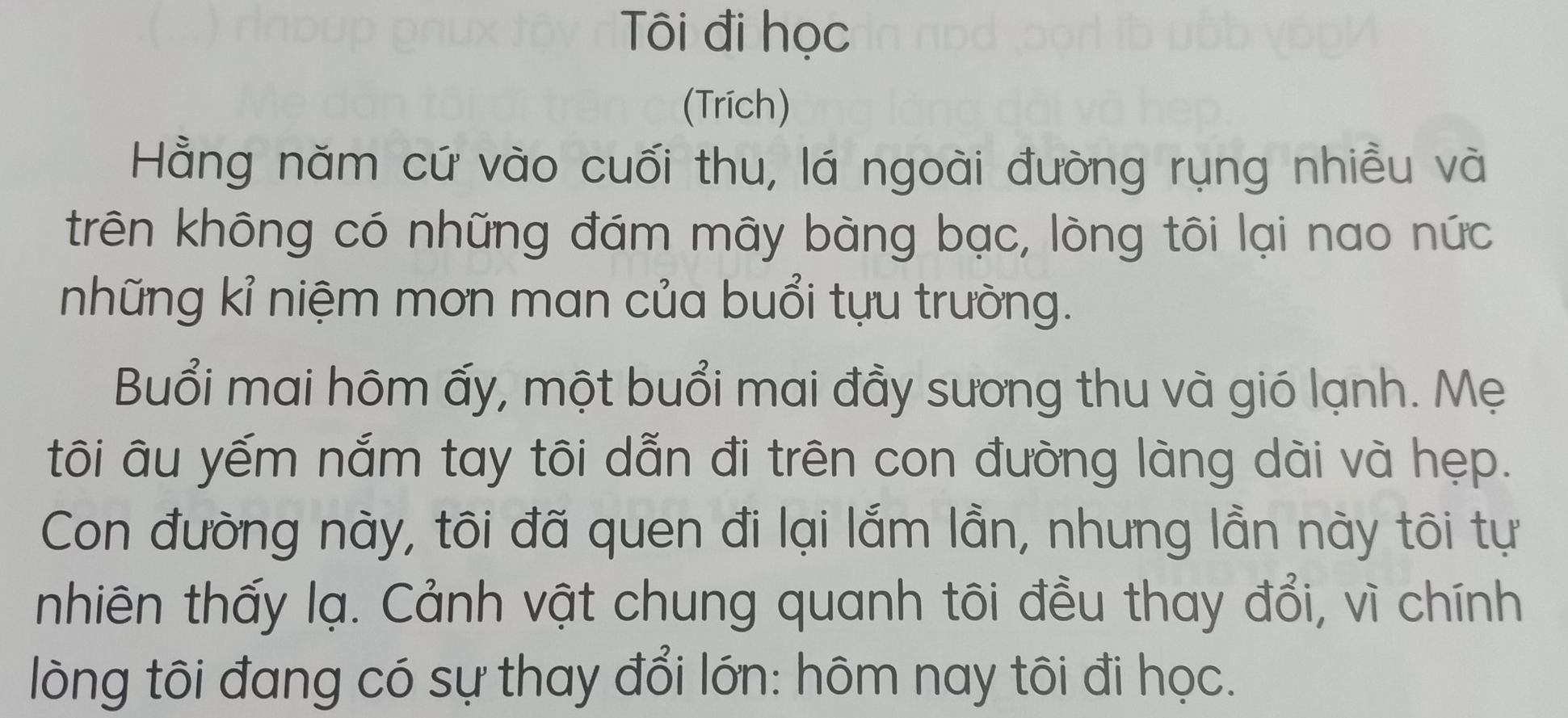 c. Ngµy ®Çu ®i häc, b¹n nhá thÊy c¶nh vËt xung quanh ra sao ?
- Ngµy ®Çu ®i häc, b¹n nhá thÊy c¶nh vËt xung quanh ®Òu thay ®æi.
4. ViÕt vµo vë c©u tr¶ lêi cho c©u hái c ë môc 3.
a. Ngµy ®Çu ®i häc, b¹n nhá thÊy c¶nh vËt xung quanh ra sao ?
- Ngµy ®Çu ®i häc, b¹n nhá thÊy c¶nh vËt xung quanh ………………
®Òu thay ®æi.
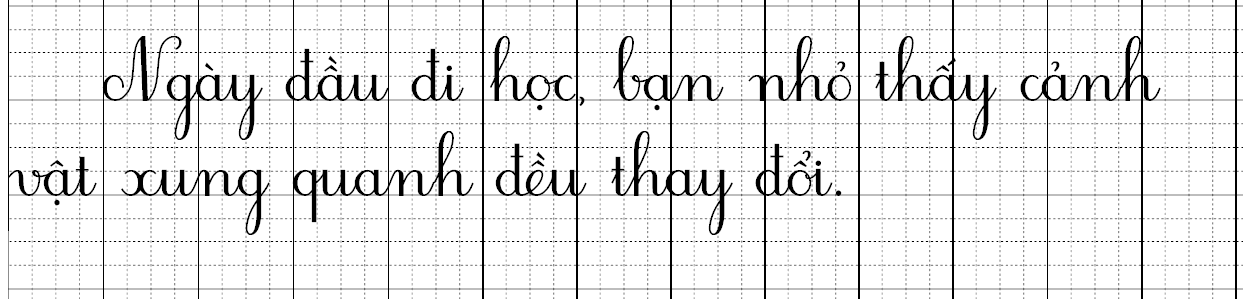 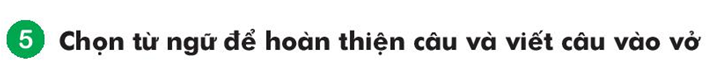 buæi mai          ©u yÕm          xa l¹
- C« gi¸o ………..   nh×n c¸c b¹n ch¬i ë s©n tr­ưêng.
©u yÕm
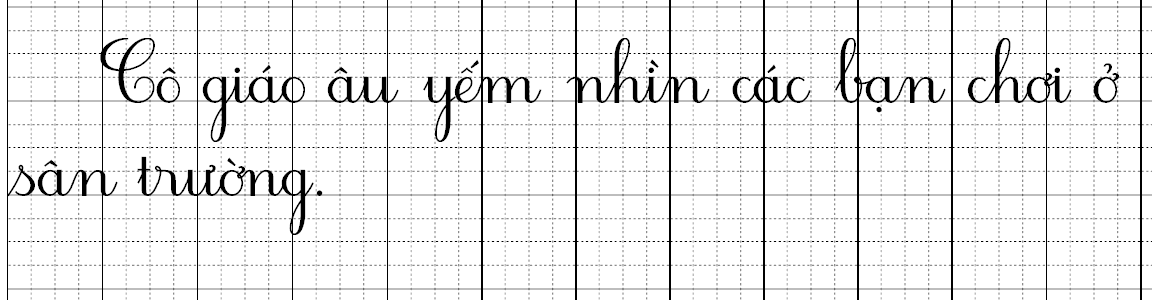 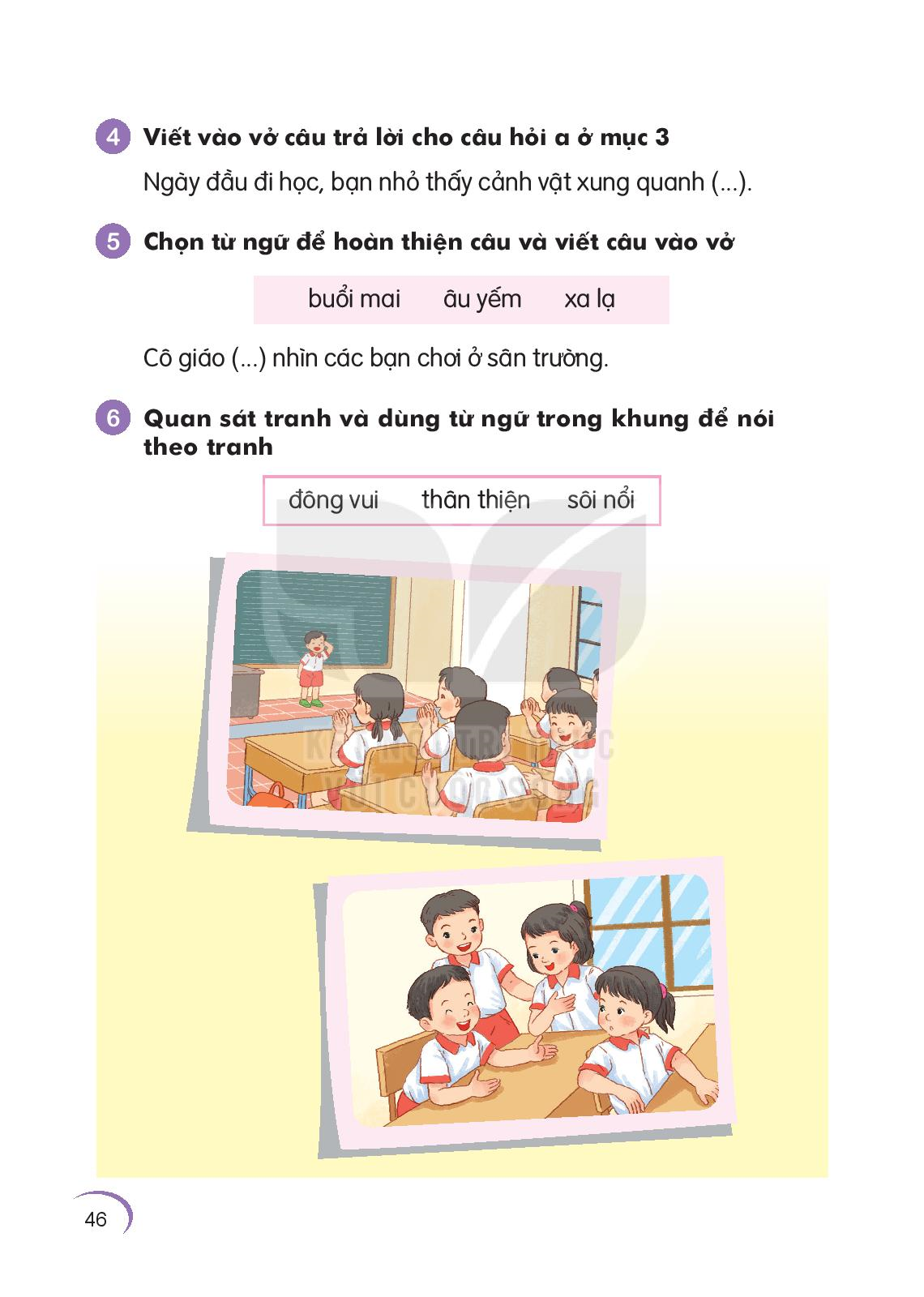 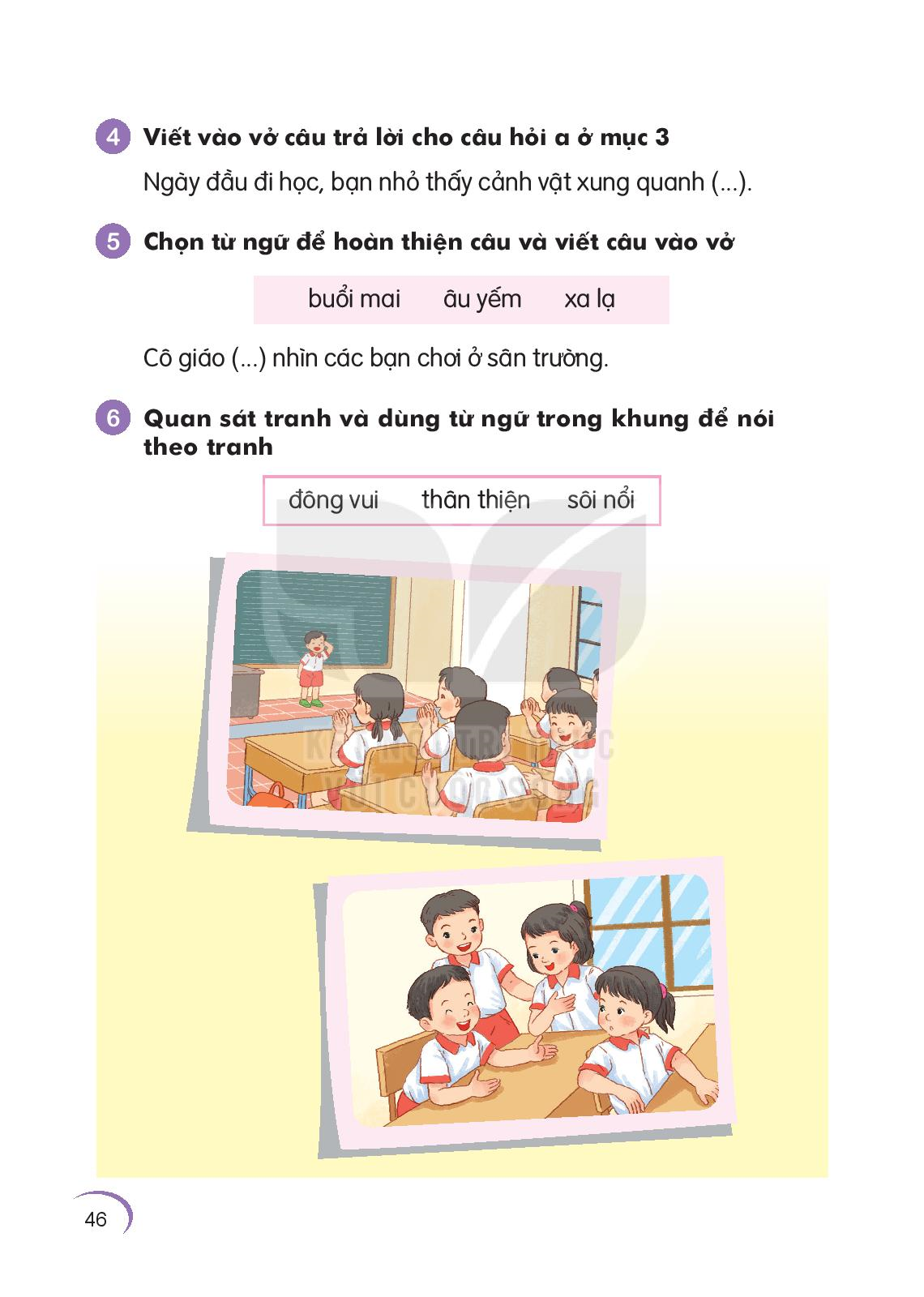 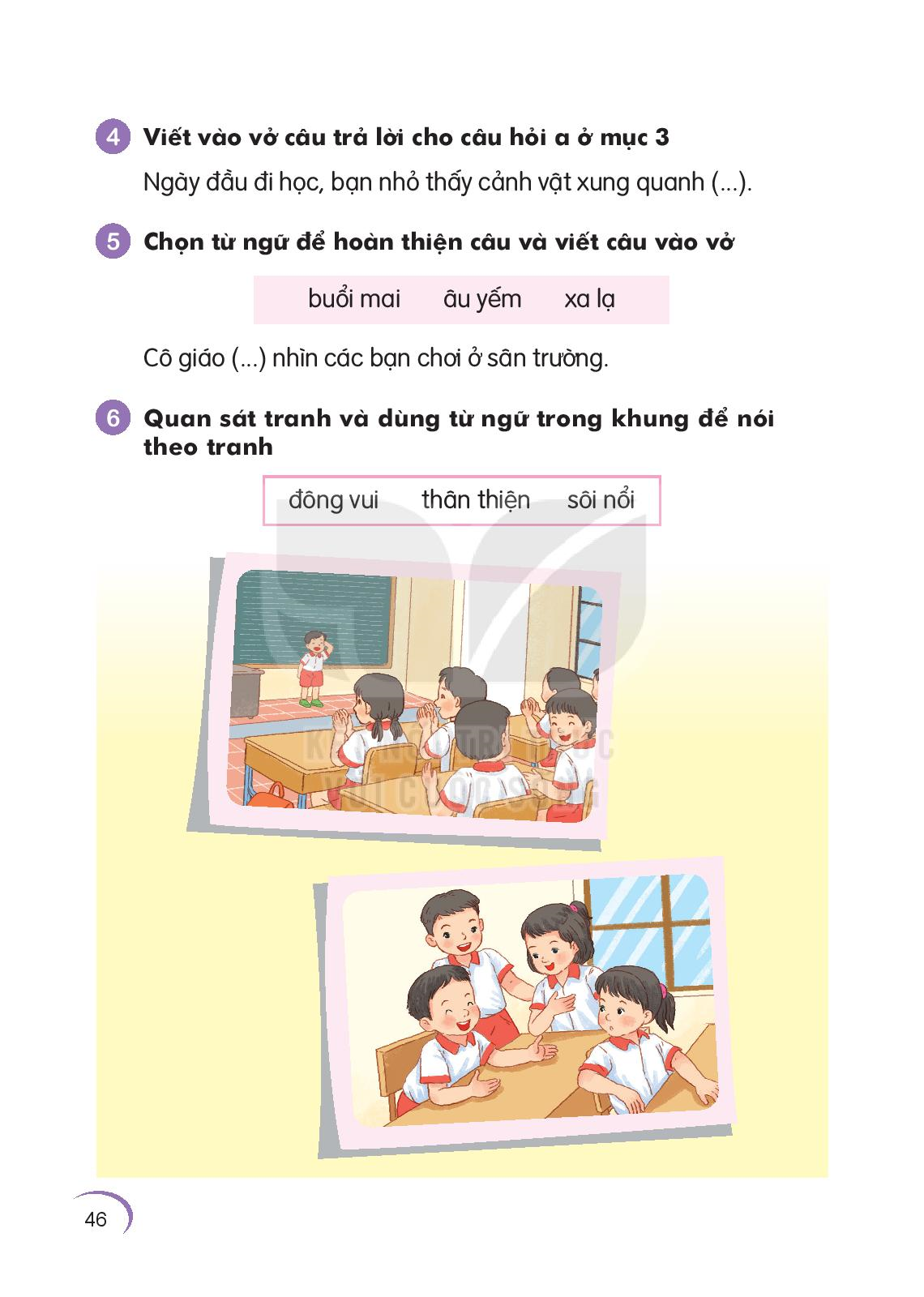 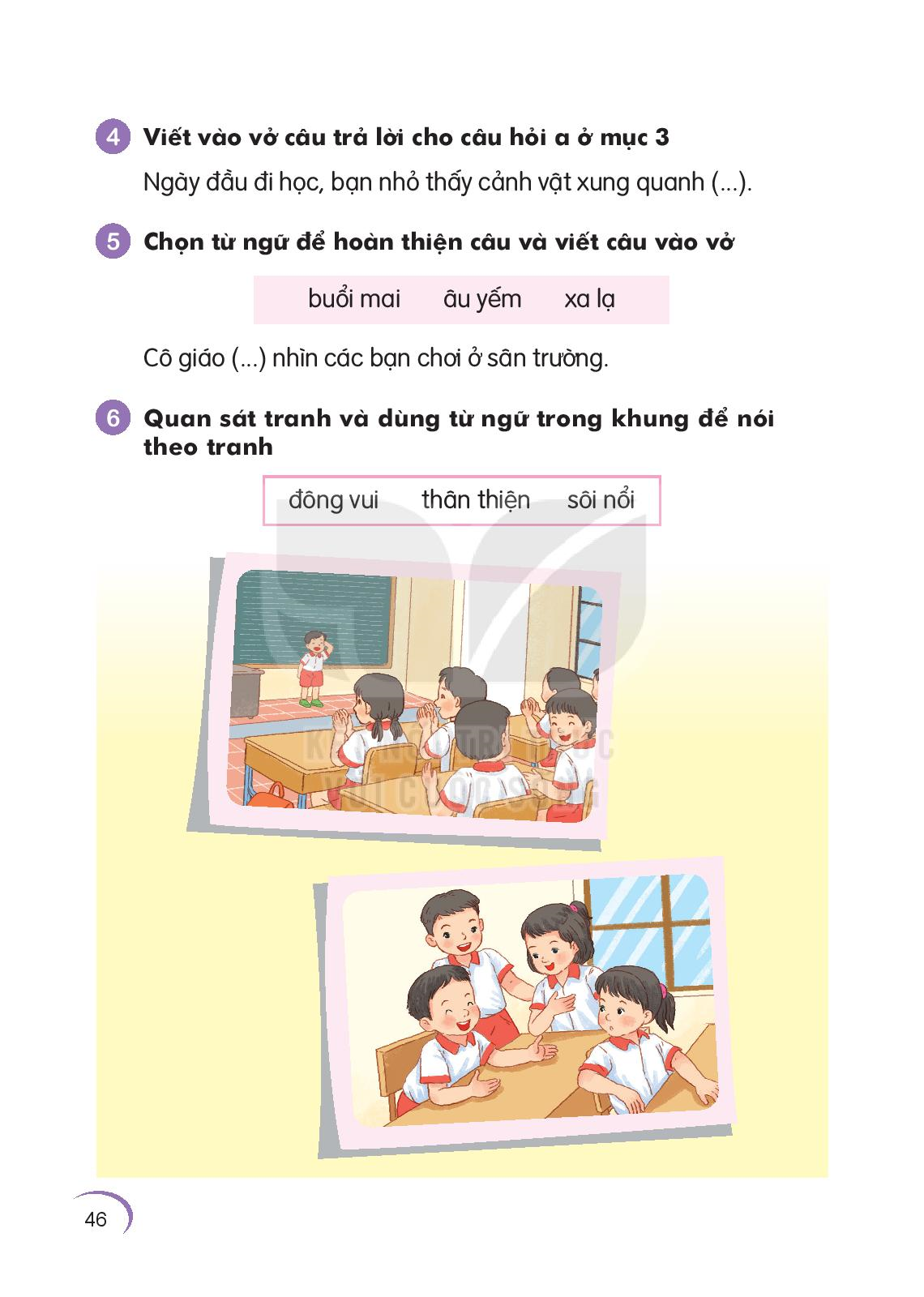 - Líp häc h«m nay thËt ®«ng vui.
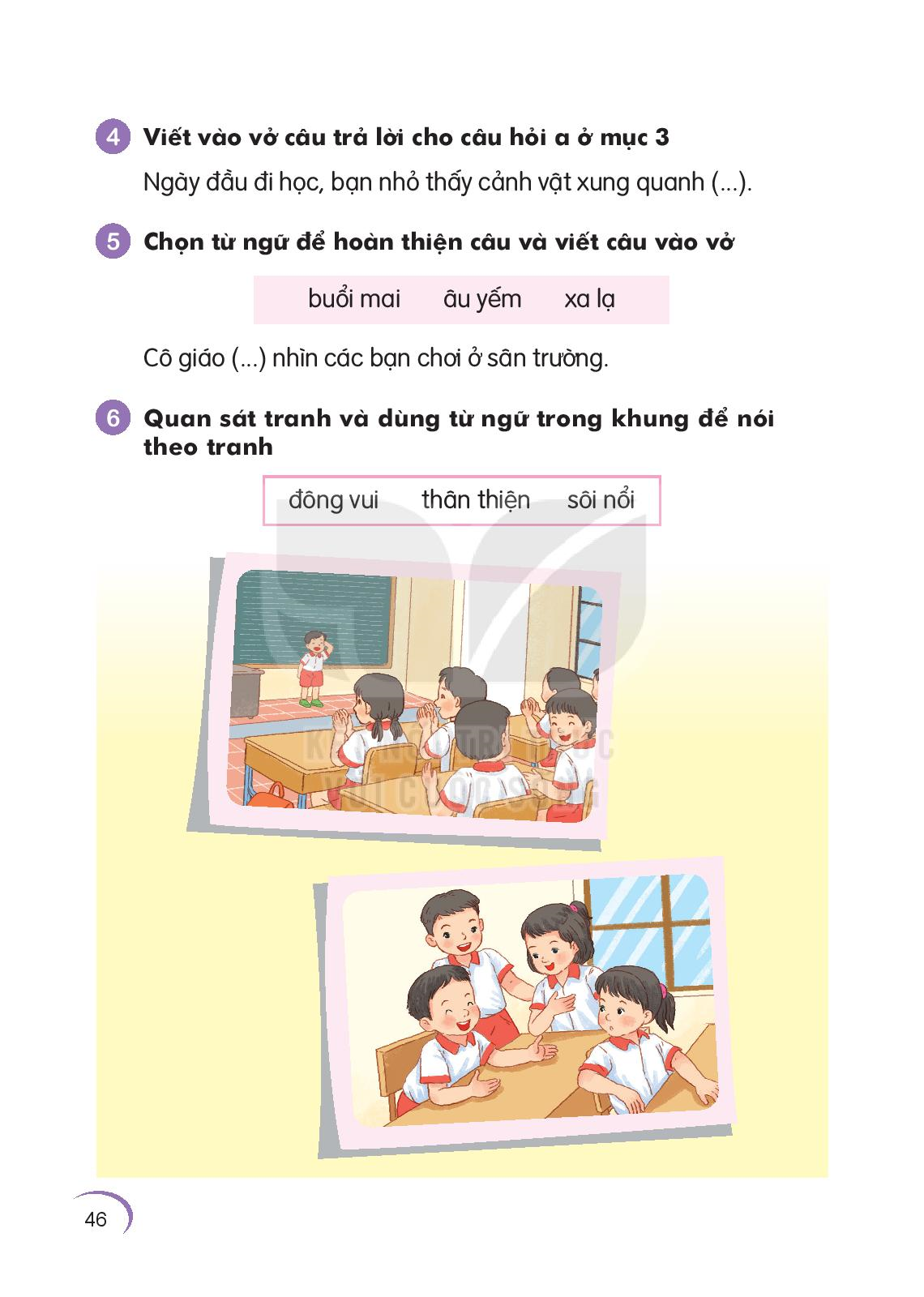 - C¸c b¹n trong líp c­­ưêi nãi rÊt th©n thiÖn.
- C¸c b¹n ®ang cæ vò cho b¹n Nam rÊt s«i næi.
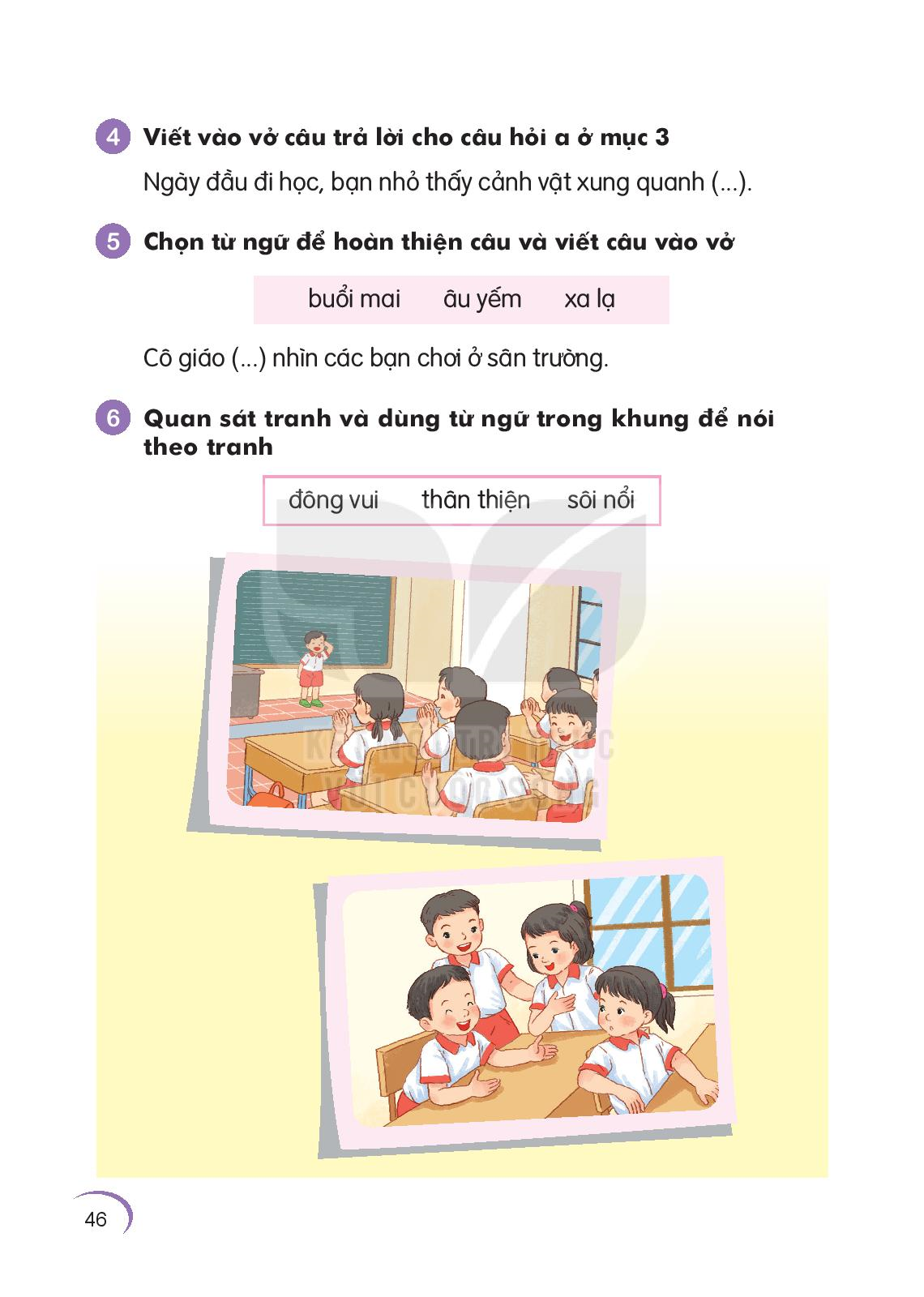 - C¸c b¹n ®ang cïng nhau trß chuyÖn rÊt s«i næi.
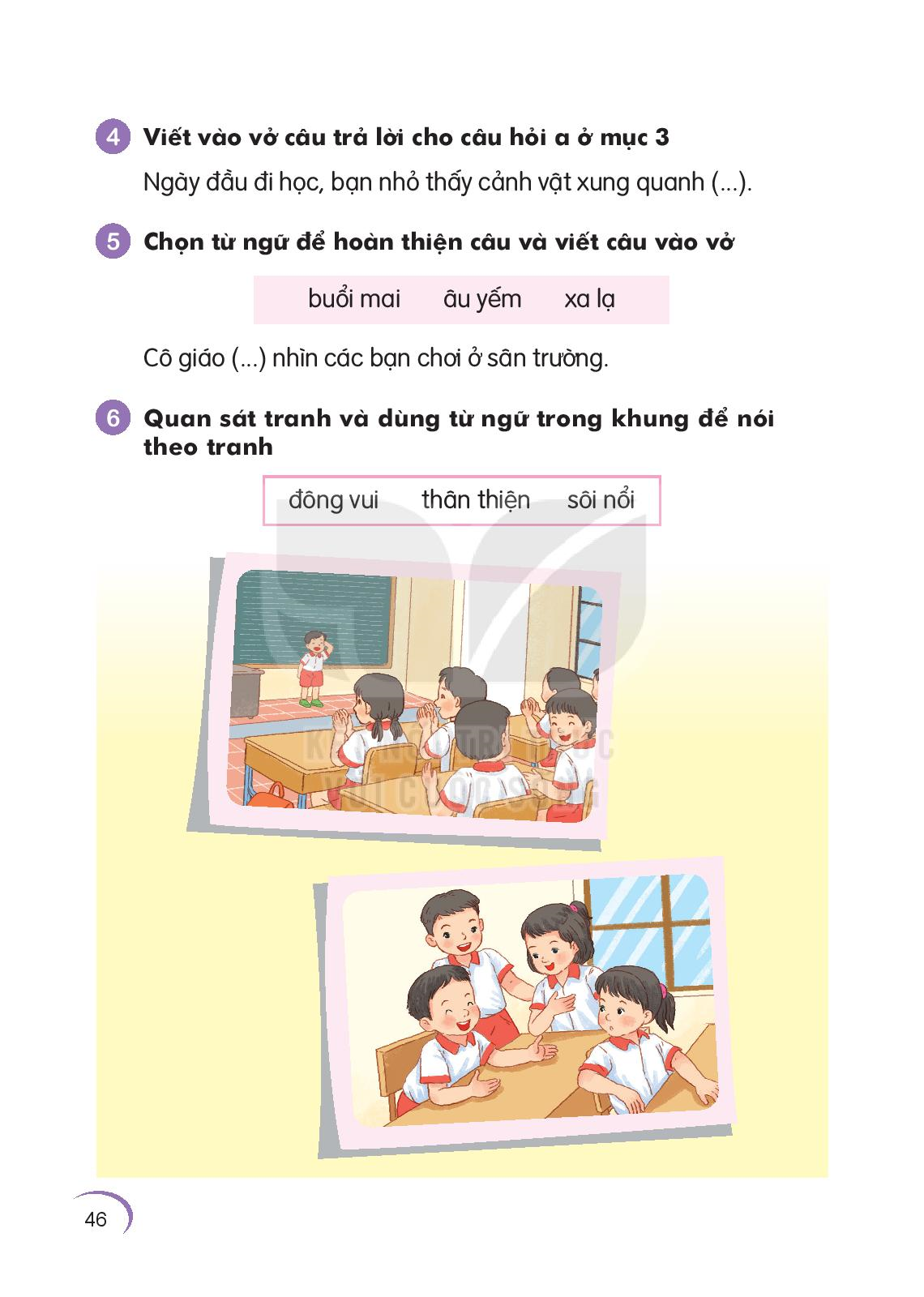 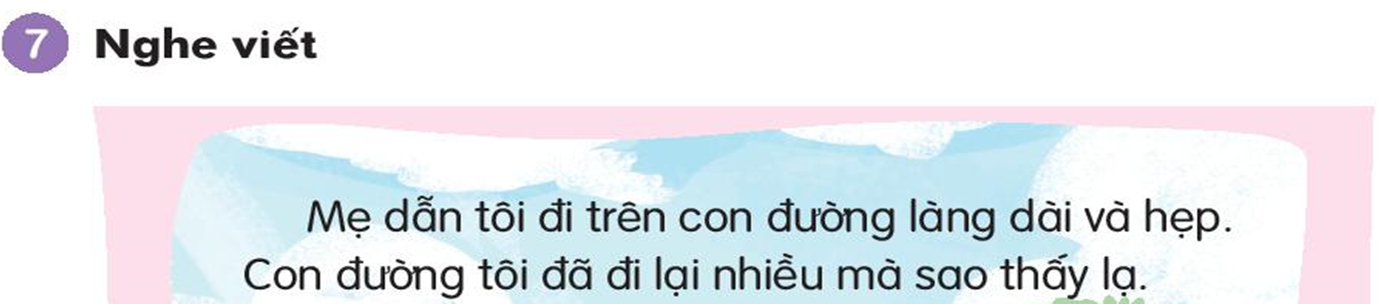 - ®­ưêng : ® - ư­¬ng - thanh huyÒn
- lµng : l - ang - thanh huyÒn
- hÑp : h - ep - thanh nÆng
- thÊy : th - ©y - thanh s¾c
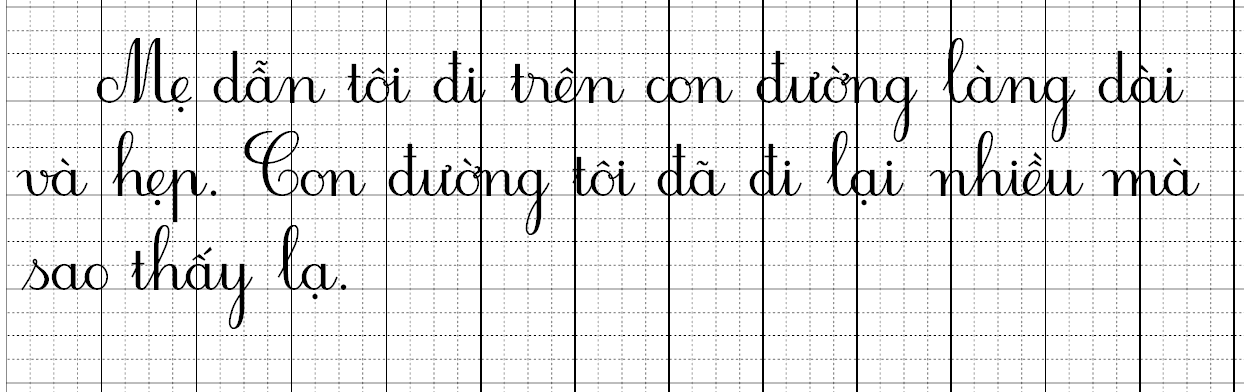 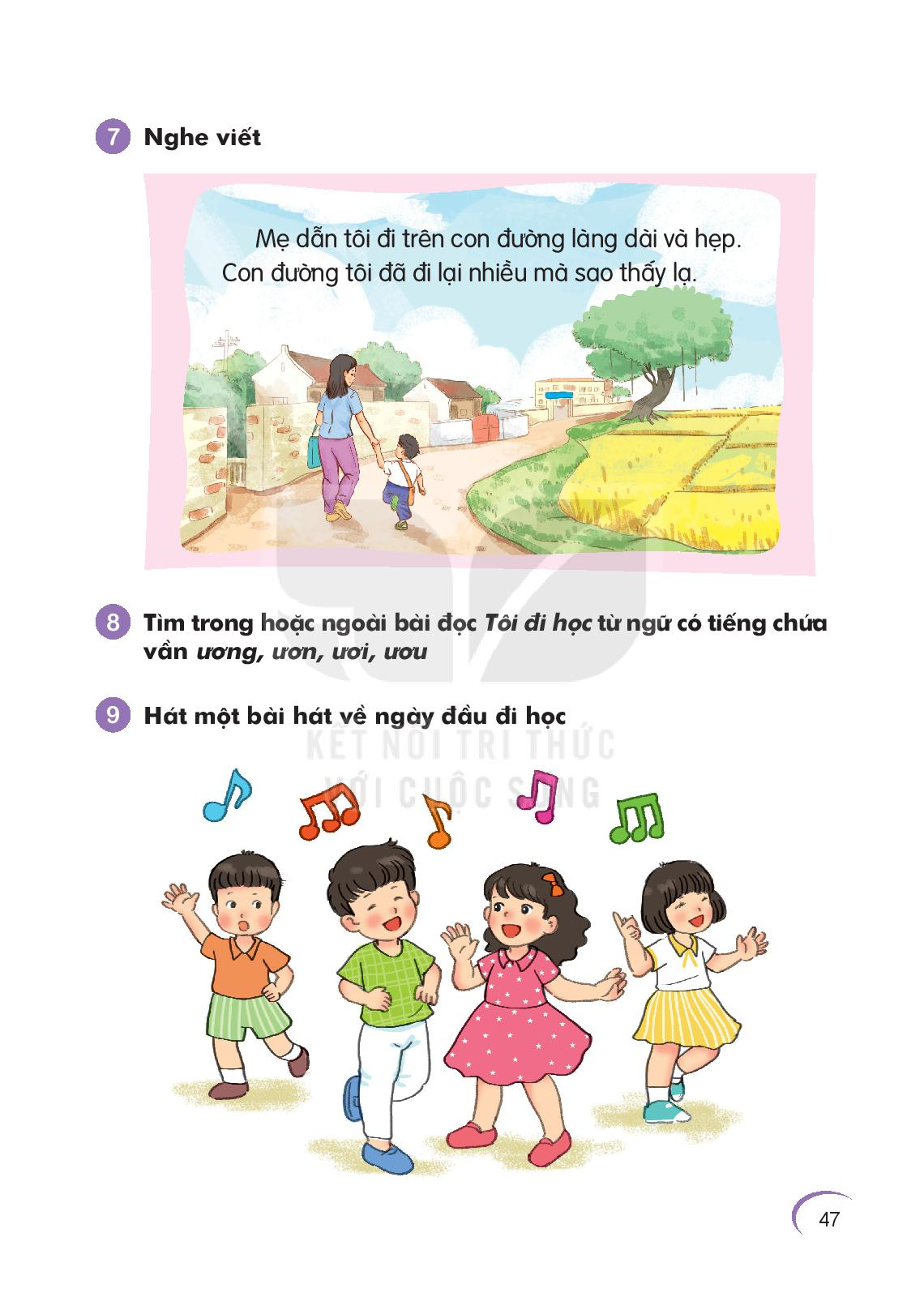 Từ ngữ trong bµi cã tiÕng chøa vÇn:
- ư¬ng:
con ®­ưêng, tùu tr­êng, s­¬ng­
­ - ư¬n :
­ - ai:
l¹i , mai, dµi, ­
­ - ay:
n¾m tay, nµy, thay ®æi, h«m nay ­
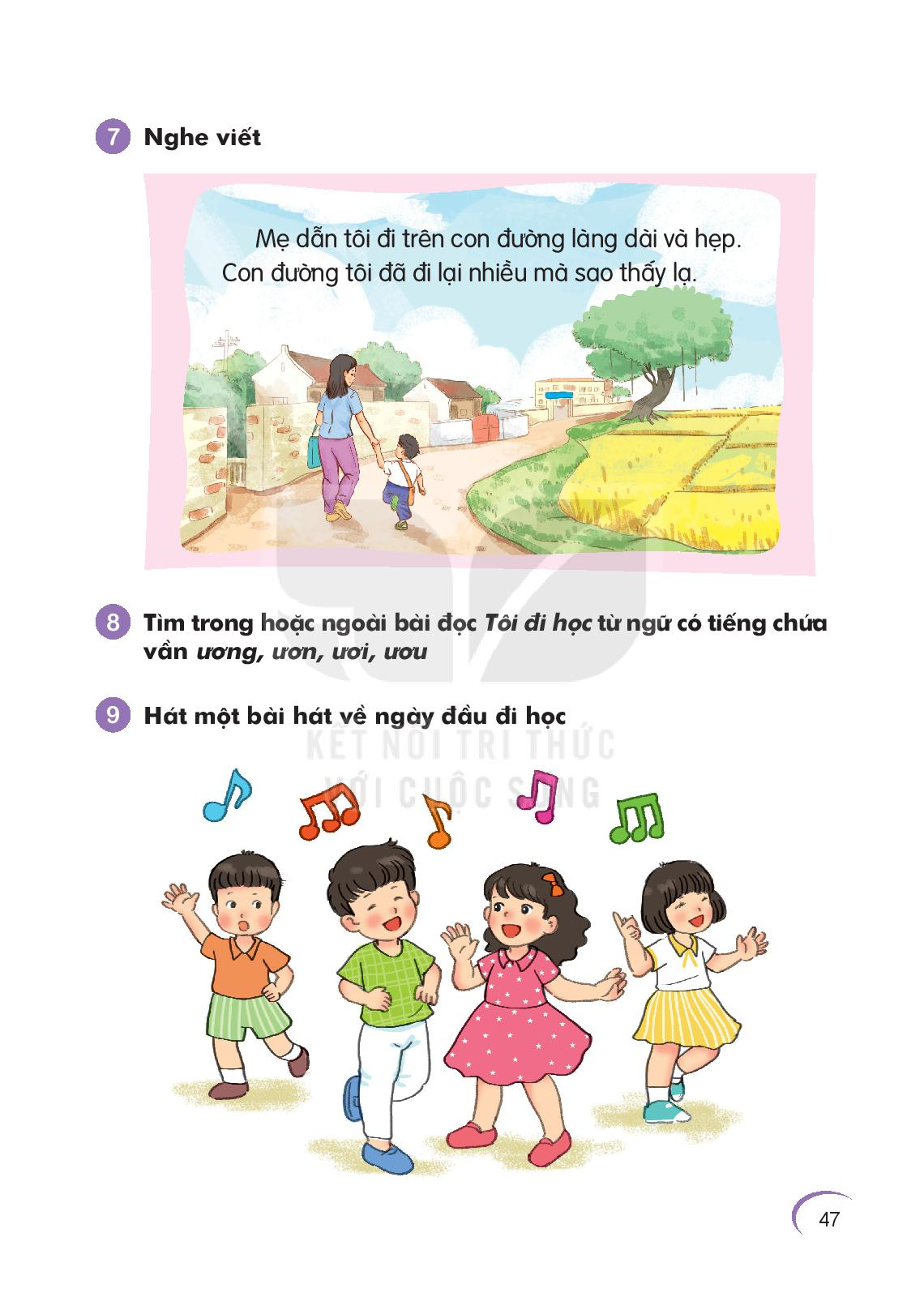 Tõ ng÷ ngoµi bµi cã tiÕng chøa vÇn:
- ư­¬ng :
th­ư¬ng yªu, c¸i gi­ưêng, bøc tưêng, tr­ưêng häc, tiÒn lư¬ng, nư¬ng ng«, pho tưîng,…
- ­ư¬n :
v­ư¬n vai, con v­ưîn, v­ưên c©y, vay m­ưîn,
- ai :
con nai, H¶i Phßng, l¸i xe, tµi giái,  cµi ®Æt, …..
m¸y bay, m¸y cµy, hay, thî may, ch¸y næ, …..
- ­ay:
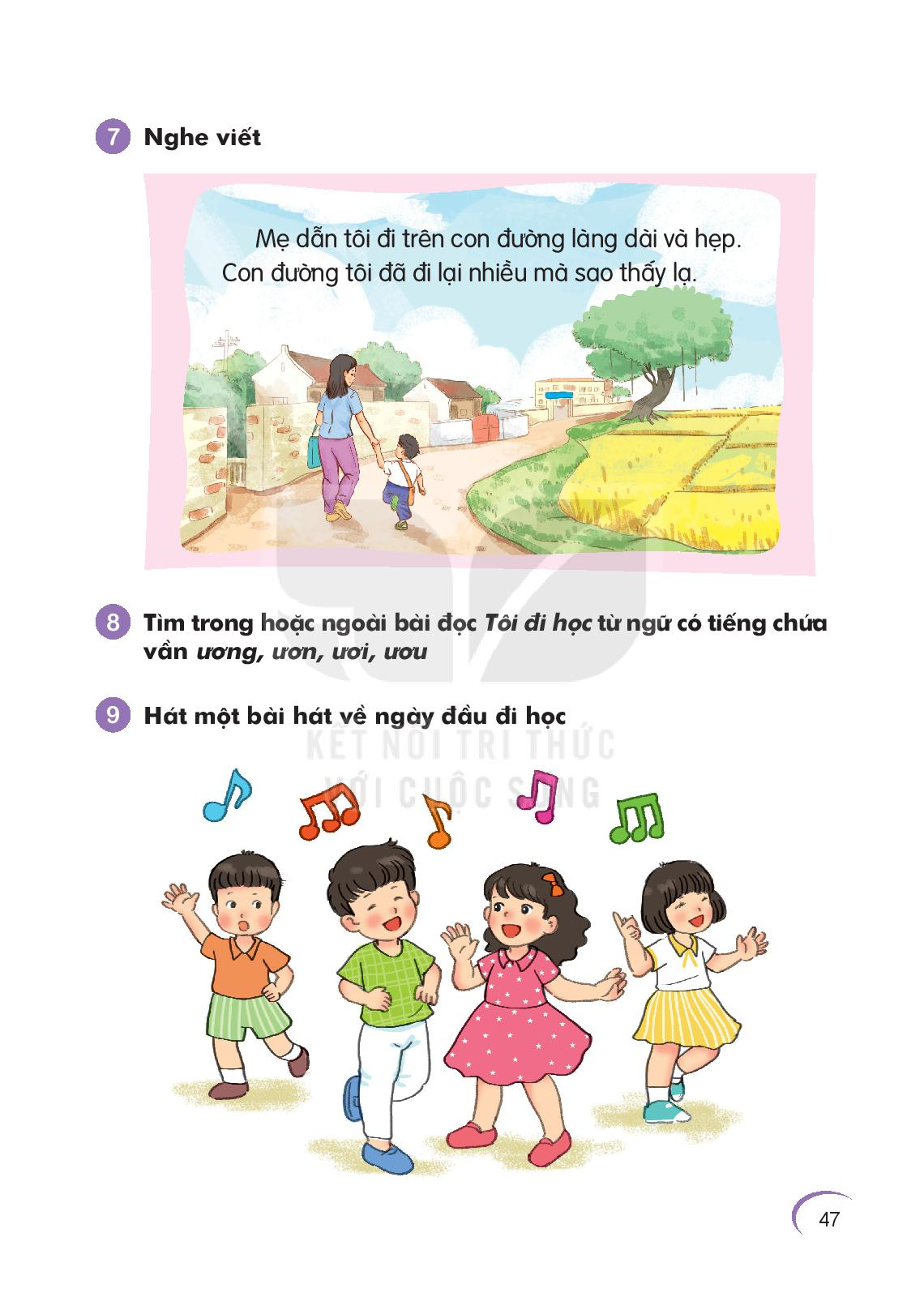 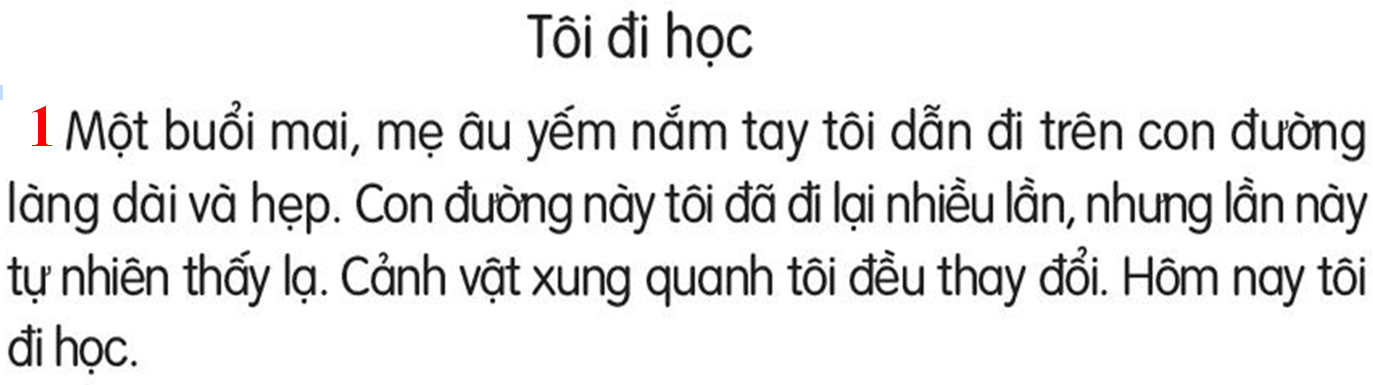 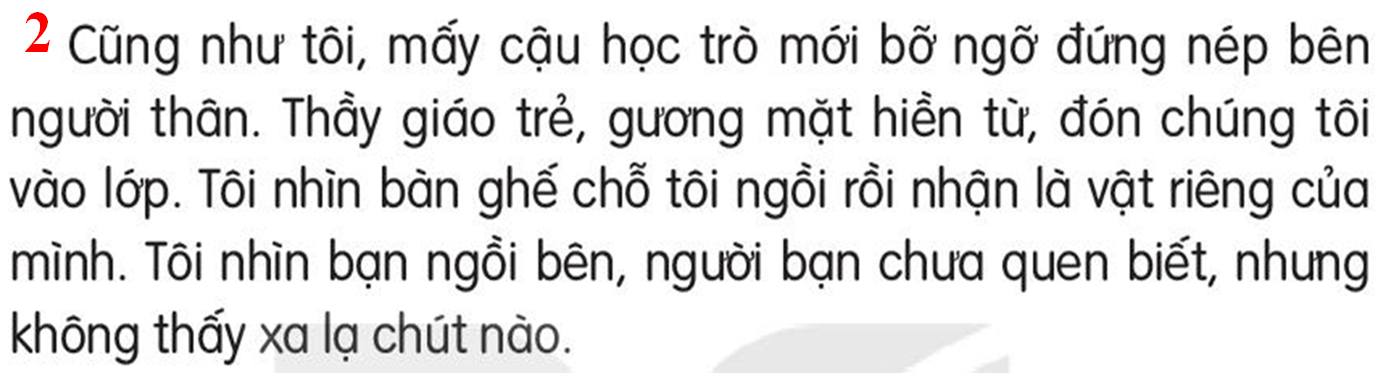